Matemática II – 8° anoProfª.: Giselle
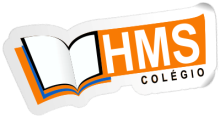 A soma das medidas dos ângulos internos de um triângulo qualquer é igual a 180°.
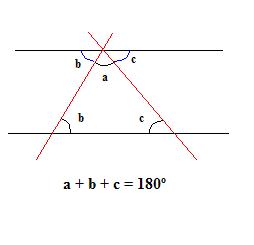 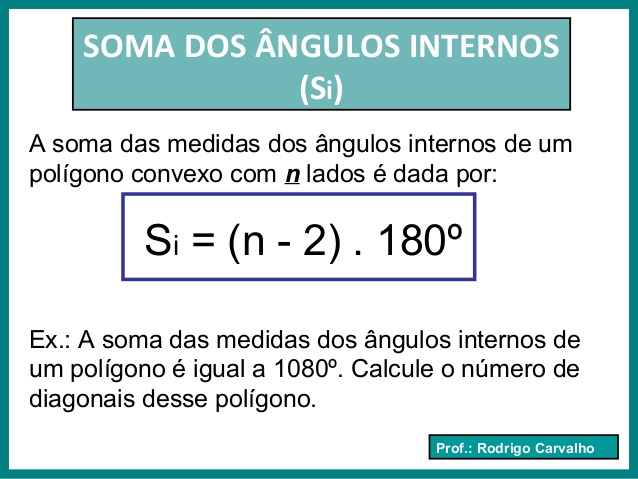 Qual é a soma dos ângulos internos de um heptágono regular?O heptágono possui 7 lados.
Si = (n – 2) . 180ºSi = (7 – 2) . 180ºSi = 5 . 180ºSi = 900º
A soma dos ângulos internos de um heptágono é de 900º.
Quantos lados possui um polígono cuja soma dos ângulos internos é igual a 2.340º?S = (n – 2) . 180º
2.340º = (n – 2) . 180º2.340º = 180ºn – 360º2.340° + 360° = 180ºn2.700° = 180°n180n = 2.700°n = 2.700°/180ºn = 15O polígono possui 15 lados.
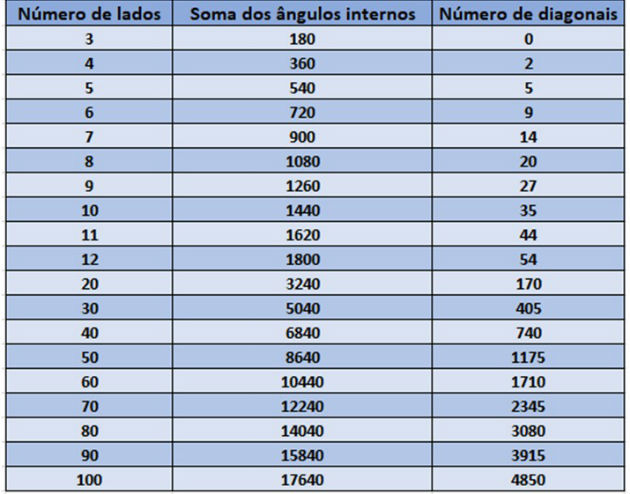 Número de diagonais de um polígono.
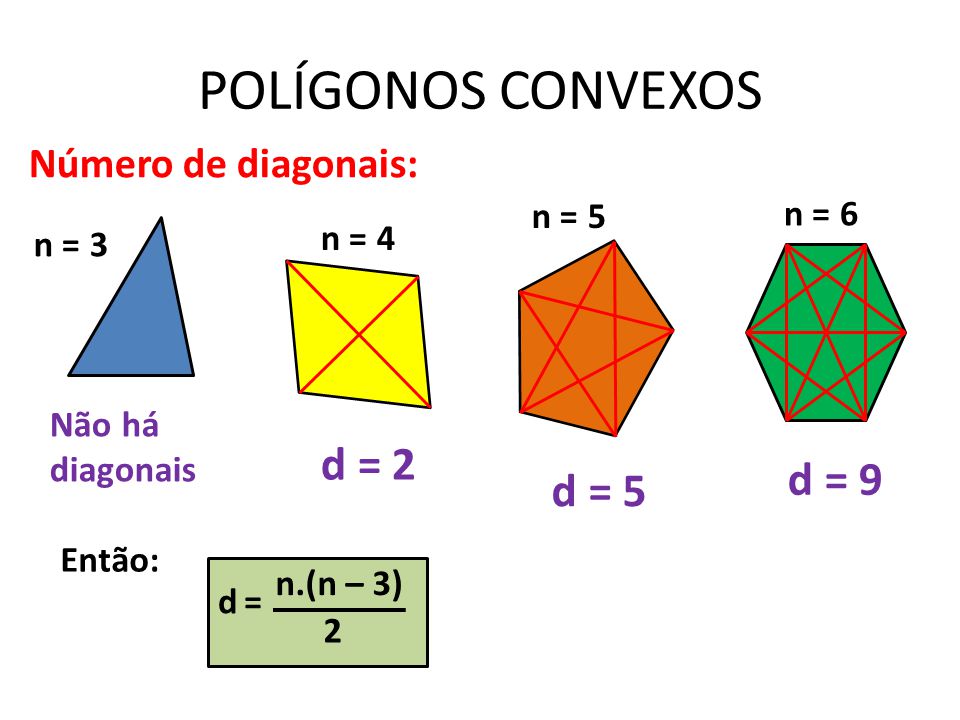 D = diagonal

N = número de lados
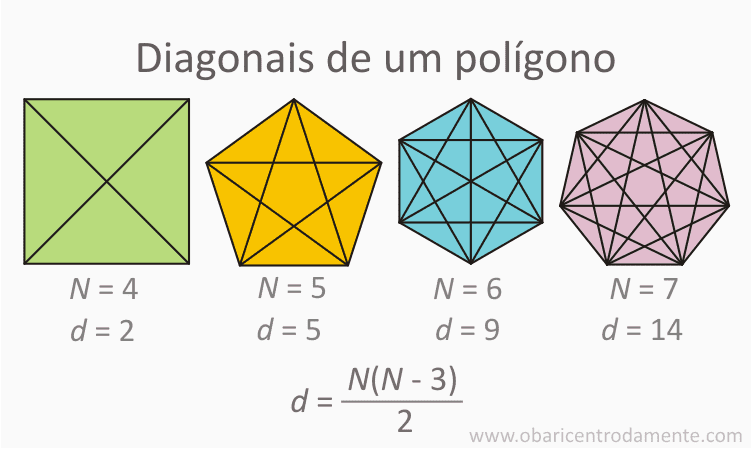 Exemplos: cálculos de diagonais (D)
Exercícios do livro de Matemática
Peço que façam as anotações importantes deste conteúdo no caderno de vocês!

Exercícios do livro; pág.: 173 (7 ao 12);           
                                  pág.: 176 e 177 (13 a 19).

Saudades de todos!!!
Não desanimem...ânimo galera!
Bjs, profª.: Giselle